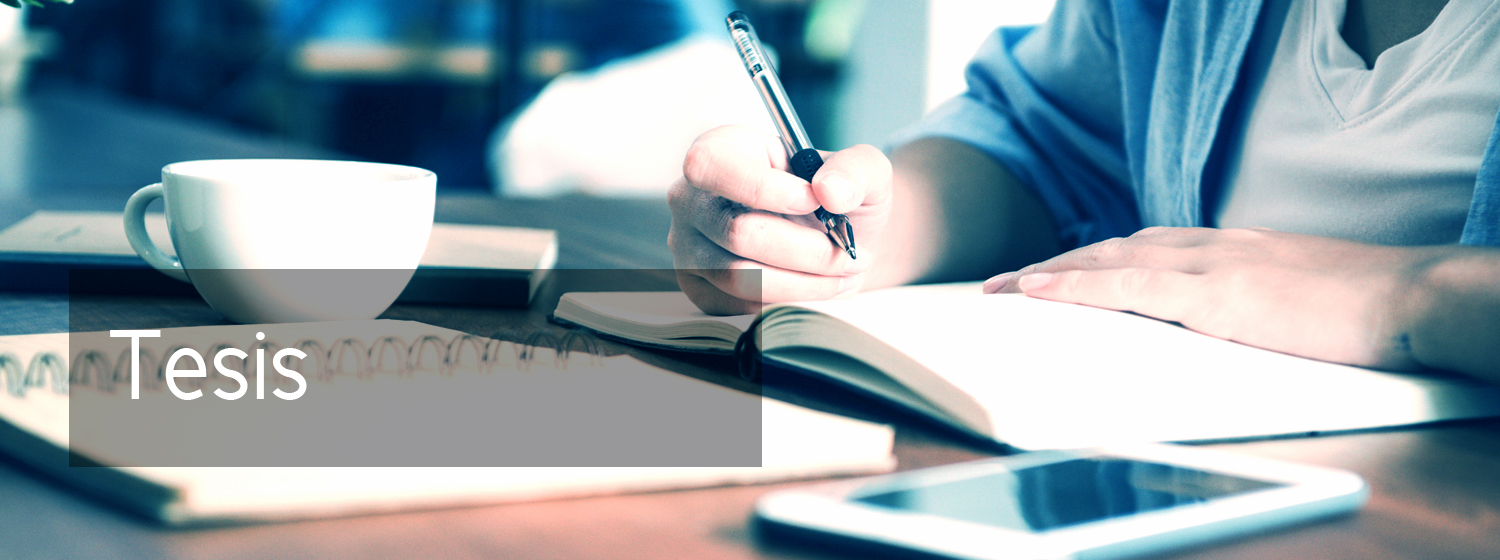 PLAN DE TESISCUANTITATVA Y CUALTATIVA
Ponente: Dr. Guillén Valle,, Oscar Rafael Ph.D
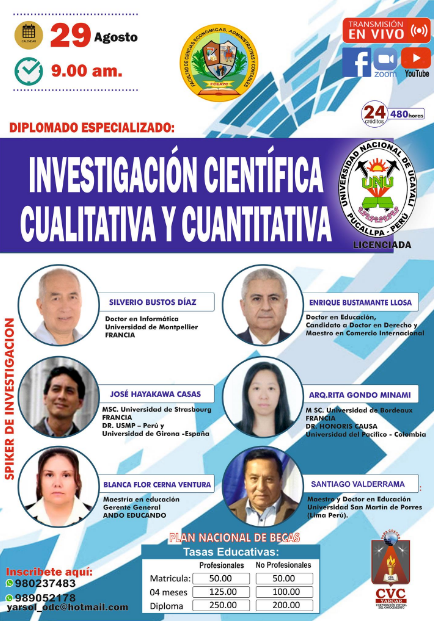 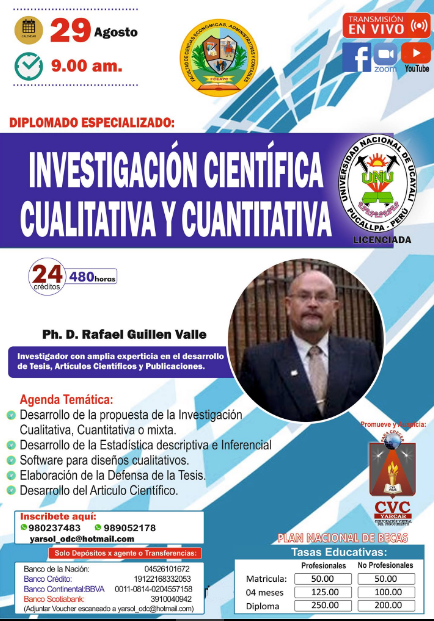 Índice de un plan de tesis
CARÁTULA
Título del proyecto
Nombres y apellidos del Autor
Nombres y apellidos del Asesor

PÁGINAS PRELIMINARES:
Índice de contenido
Listado de tablas y figuras

1.   PLANTEAMIENTODEL PROBLEMA
1.1    Descripción del Problema
1.2    Formulación del Problema
1.2.1 Problema general
1.2.2 Problemas específicos
1.3   Importancia y Justificación del Estudio (aporte, contribución)
1.4   Delimitación del estudio
1.5   Objetivos de la Investigación:
1.5.1 Objetivo general
1.5.2 Objetivos específicos
Índice de un plan de tesis
2.   MARCO TEÓRICO
2.1    Marco histórico
2.2    Investigaciones relacionadas con el tema
2.3    Estructura teórica y científica que sustenta el estudio (teorías, modelos)
2.4    Definición de términos básicos
2.5    Fundamentos teóricos que sustenta el estudio (Figura o mapas conceptuales).
2.6    Hipótesis (Opcional para las cualitativas)
2.6.1  Hipótesis general (Opcional para las cualitativas)
2.6.2  Hipótesis específicas ((Opcional para las cualitativas)
2.7    Variables(definición y operacionalización de variables: Dimensiones e indicadores) 
      Para las cualitativas: Categorías y subcategorías

3.   MARCO METODOLÓGICO
3.1    Tipo, método y diseño de la investigación
3.2    Población y muestra (escenario de estudio)
3.3    Técnicas e instrumentos de recolección de datos (validez y confiabilidad)
3.4    Descripción de procedimientos de análisis
Índice de un plan de tesis
4.   ASPECTOS ADMINISTRATIVOS
4.1    Cronograma de actividades
4.2    Presupuesto (Asignación de recursos)

REFERENCIAS

6.   ANEXOS / APENDICS
1:   Declaración de Autenticidad
2:   Autorización de consentimiento para realizar la investigación
3:   Matriz de consistencia
4:   Matriz de operacionalización
5:   Protocolos o Instrumentos utilizados
6:   Formato de instrumentos o protocolos utilizados
7:   Tablas de confiabilidad y validez
Bibliógrafa del curso
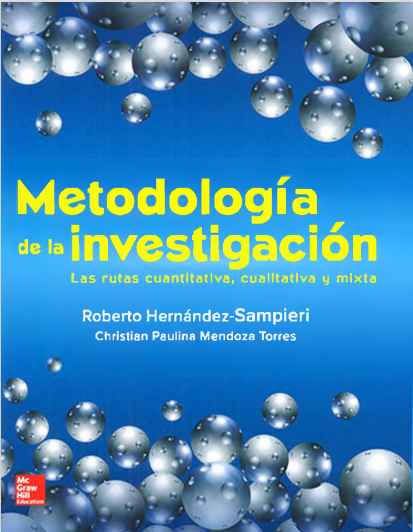 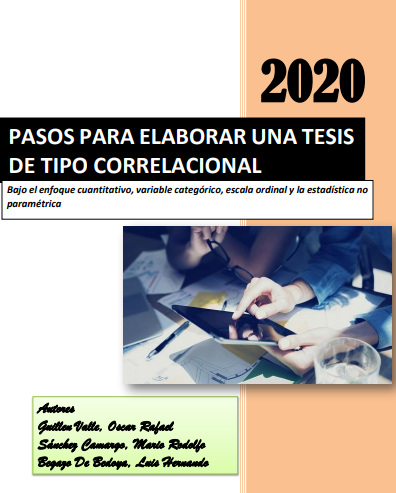 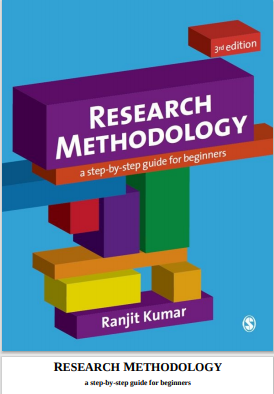 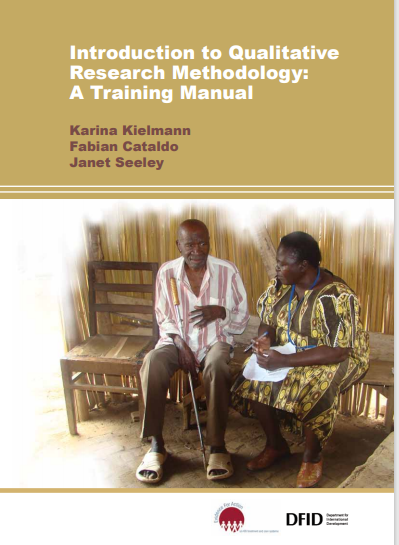 Bibliógrafa del curso
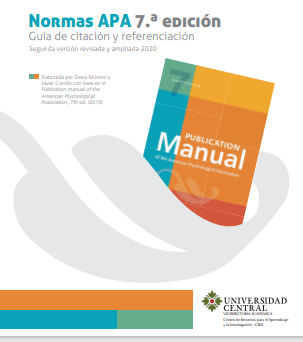 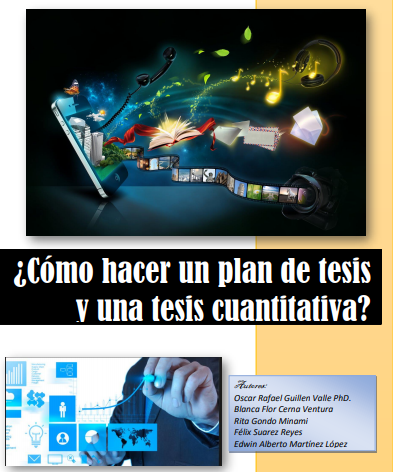 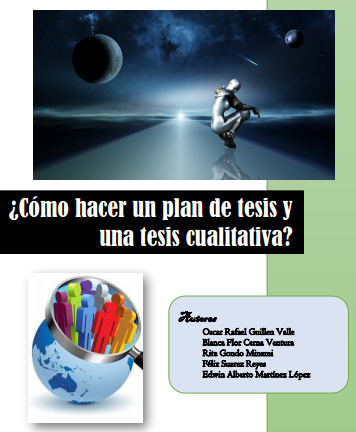 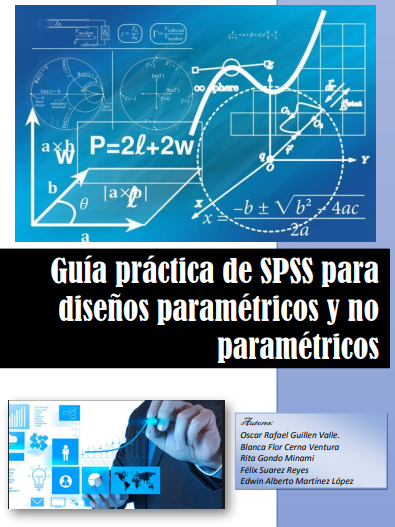 Bibliógrafa del curso
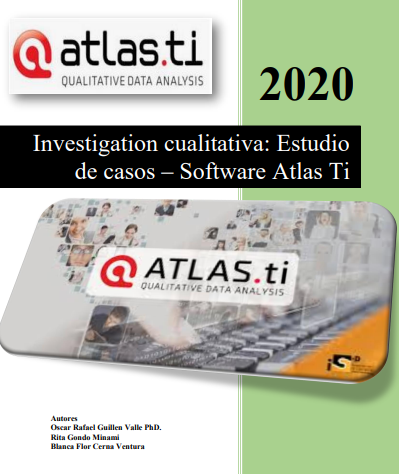 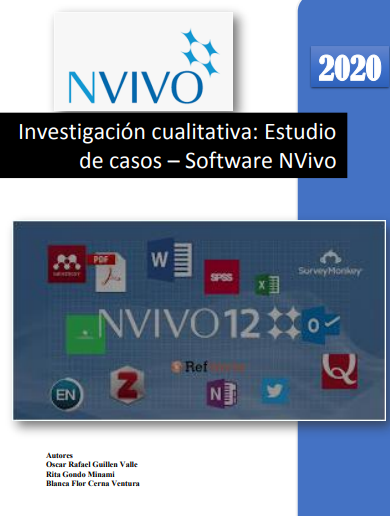 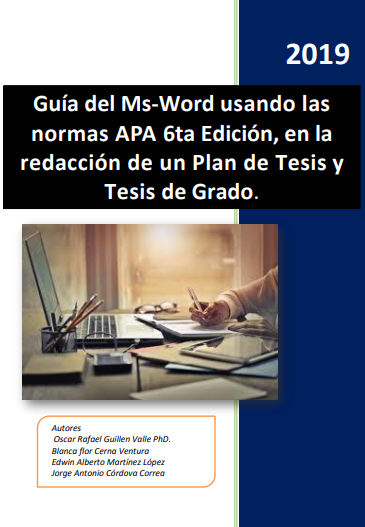 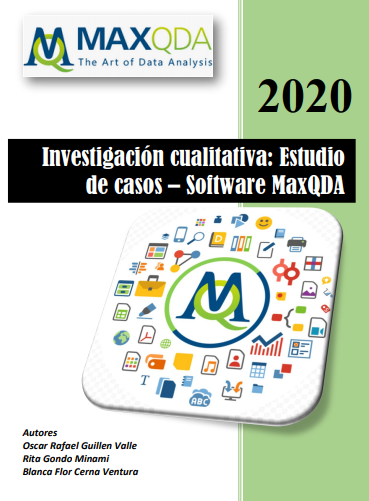 ¿Cómo desarrollo paso a paso mi plan de tesis y tesis?
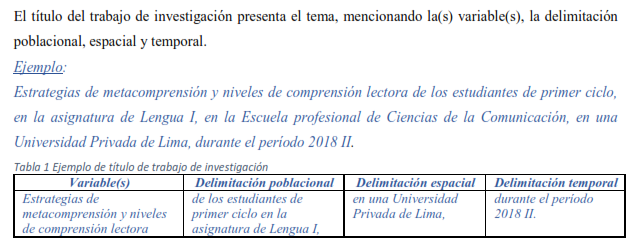 ¿Cómo desarrollo paso a paso mi plan de tesis y tesis?
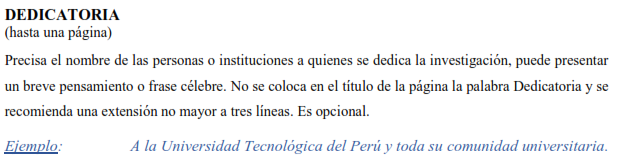 ¿Cómo desarrollo paso a paso mi plan de tesis y tesis?
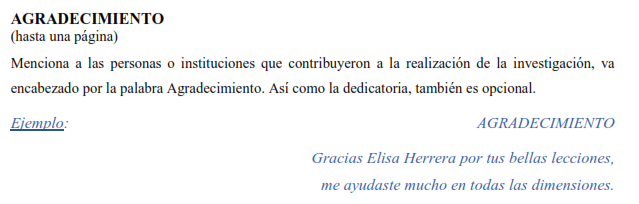 ¿Cómo desarrollo paso a paso mi plan de tesis y tesis?
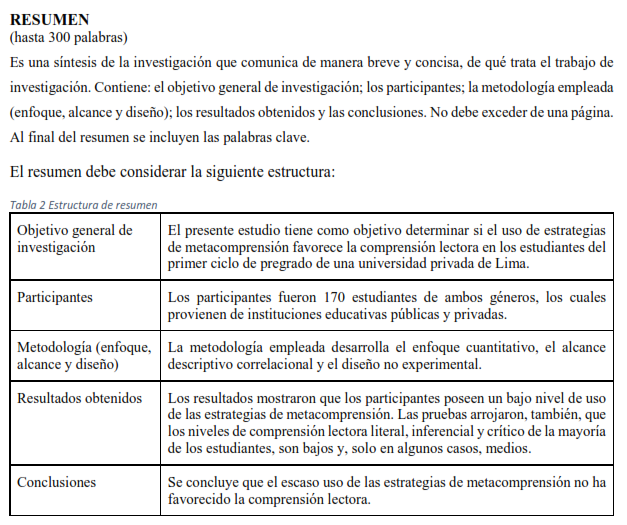 ¿Cómo desarrollo paso a paso mi plan de tesis y tesis?
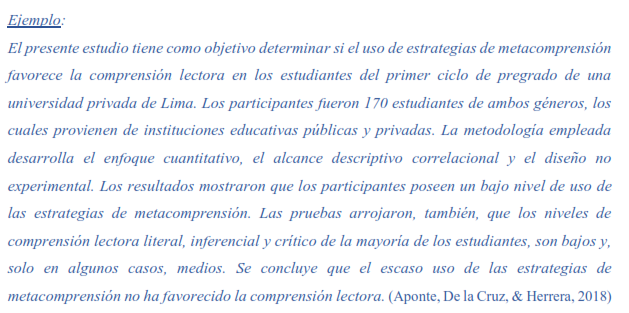 ¿Cómo desarrollo paso a paso mi plan de tesis y tesis?
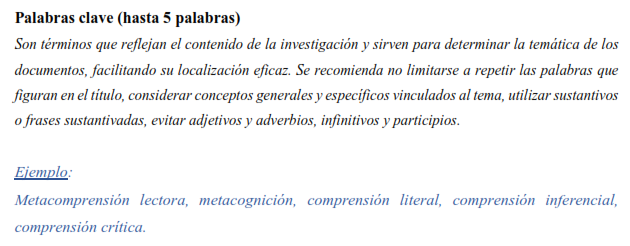 ¿Cómo desarrollo paso a paso mi plan de tesis y tesis?
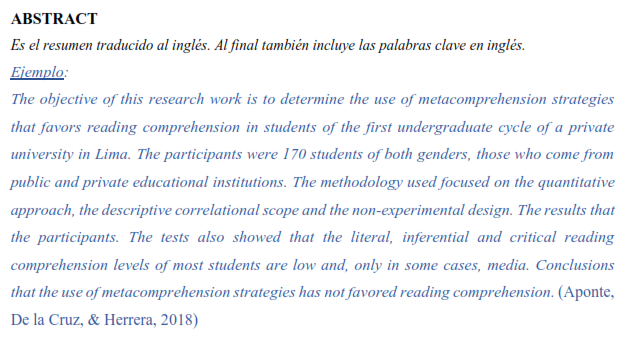 ¿Cómo desarrollo paso a paso mi plan de tesis y tesis?
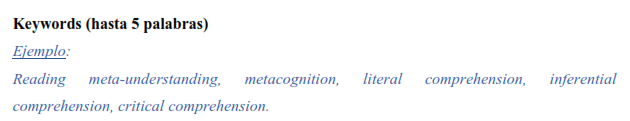 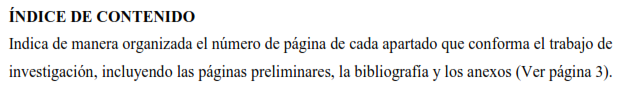 ¿Cómo desarrollo paso a paso mi plan de tesis y tesis?
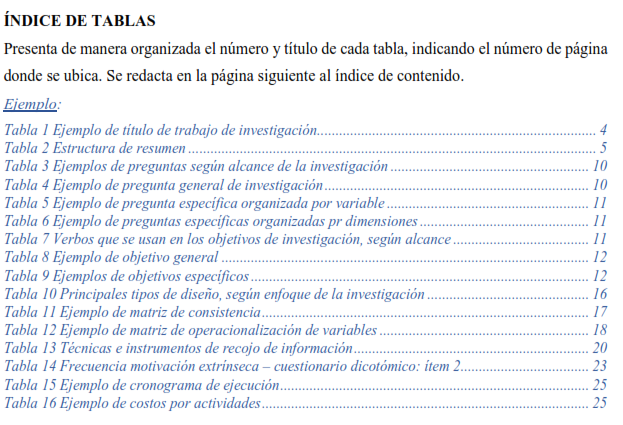 ¿Cómo desarrollo paso a paso mi plan de tesis y tesis?
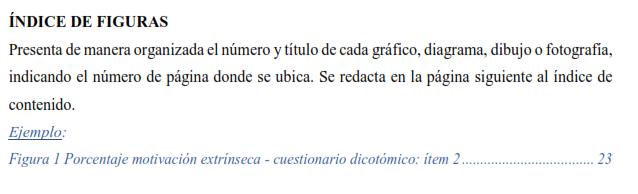 ¿Cómo desarrollo paso a paso mi plan de tesis y tesis?
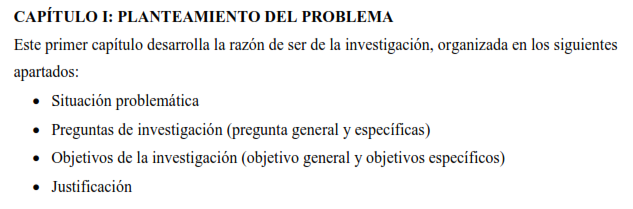 ¿Cómo desarrollo paso a paso mi plan de tesis y tesis?
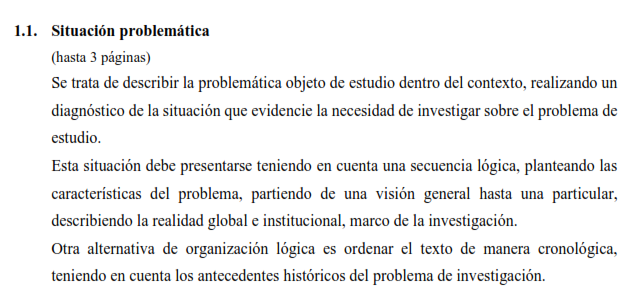 ¿Cómo desarrollo paso a paso mi plan de tesis y tesis?
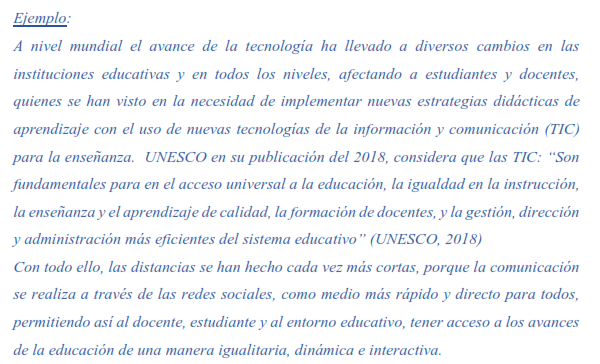 ¿Cómo desarrollo paso a paso mi plan de tesis y tesis?
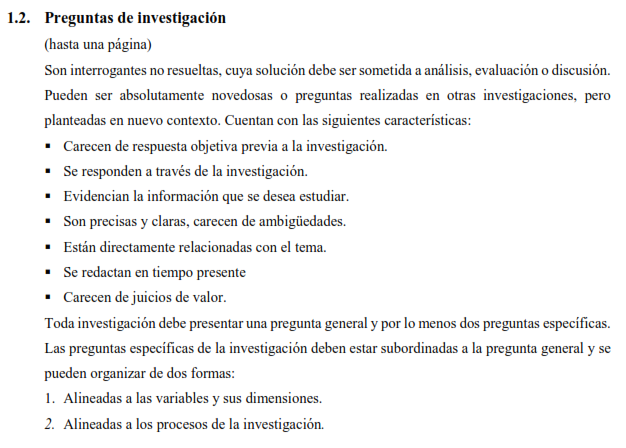 ¿Cómo desarrollo paso a paso mi plan de tesis y tesis?
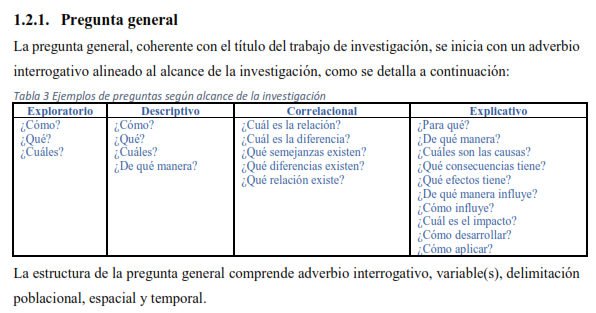 ¿Cómo desarrollo paso a paso mi plan de tesis y tesis?
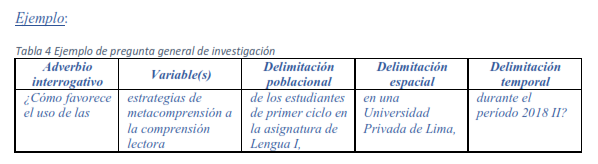 ¿Cómo desarrollo paso a paso mi plan de tesis y tesis?
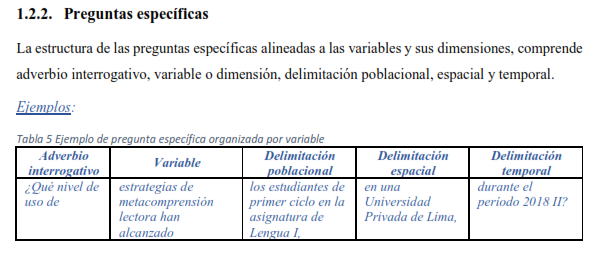 ¿Cómo desarrollo paso a paso mi plan de tesis y tesis?
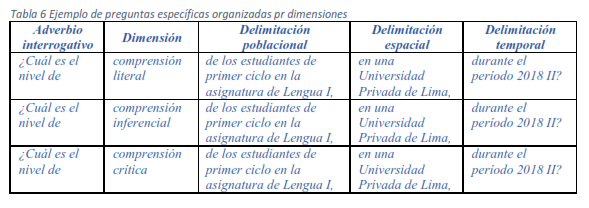 ¿Cómo desarrollo paso a paso mi plan de tesis y tesis?
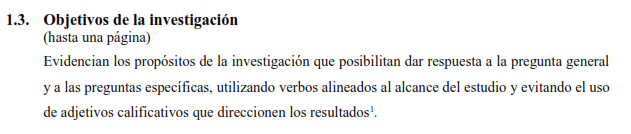 ¿Cómo desarrollo paso a paso mi plan de tesis y tesis?
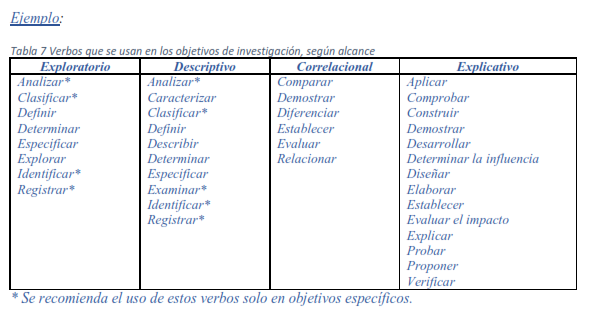 ¿Cómo desarrollo paso a paso mi plan de tesis y tesis?
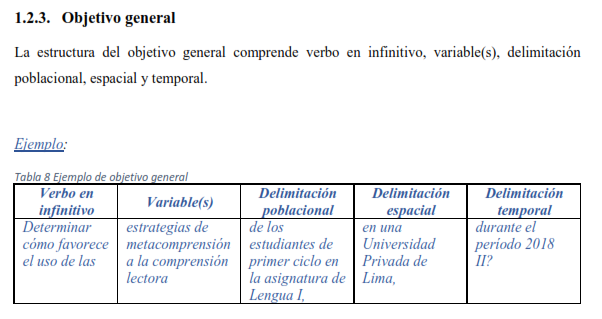 ¿Cómo desarrollo paso a paso mi plan de tesis y tesis?
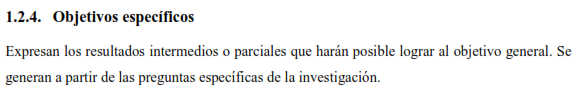 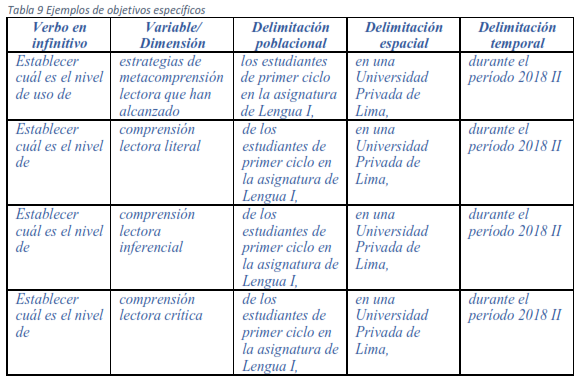 ¿Cómo desarrollo paso a paso mi plan de tesis y tesis?
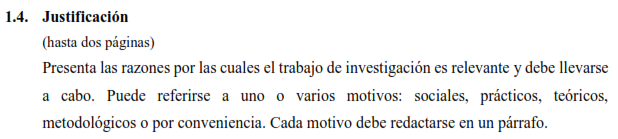 ¿Cómo desarrollo paso a paso mi plan de tesis y tesis?
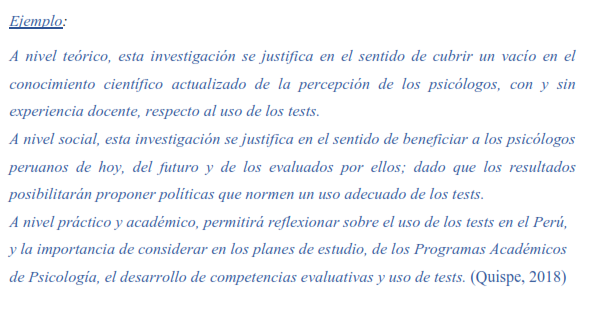 ¿Cómo desarrollo paso a paso mi plan de tesis y tesis?
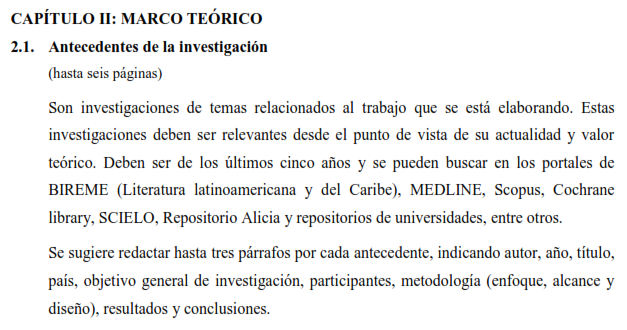 ¿Cómo desarrollo paso a paso mi plan de tesis y tesis?
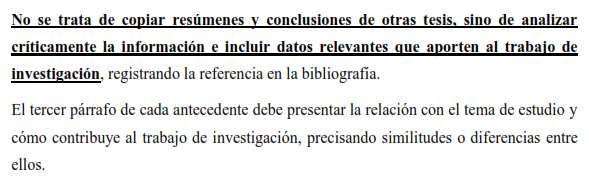 ¿Cómo desarrollo paso a paso mi plan de tesis y tesis?
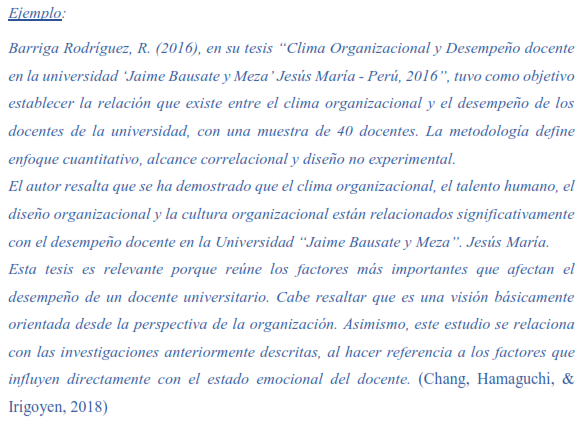 ¿Cómo desarrollo paso a paso mi plan de tesis y tesis?
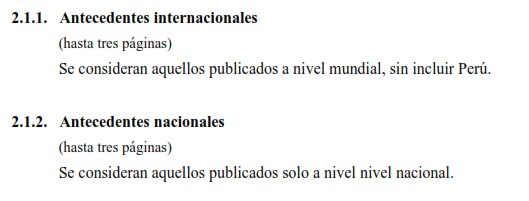 ¿Cómo desarrollo paso a paso mi plan de tesis y tesis?
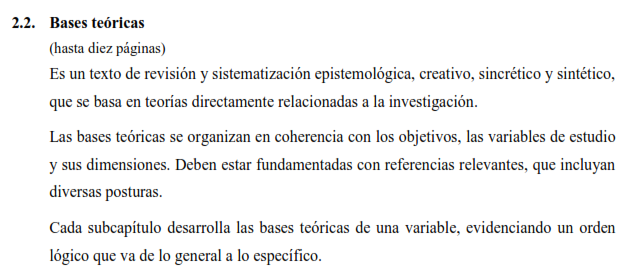 ¿Cómo desarrollo paso a paso mi plan de tesis y tesis?
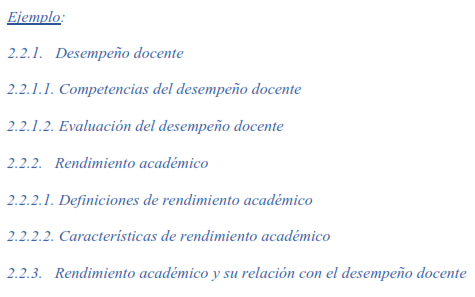 ¿Cómo desarrollo paso a paso mi plan de tesis y tesis?
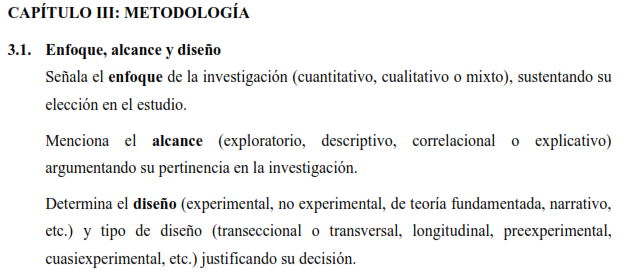 ¿Cómo desarrollo paso a paso mi plan de tesis y tesis?
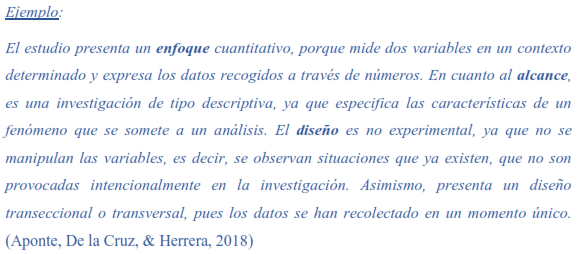 ¿Cómo desarrollo paso a paso mi plan de tesis y tesis?
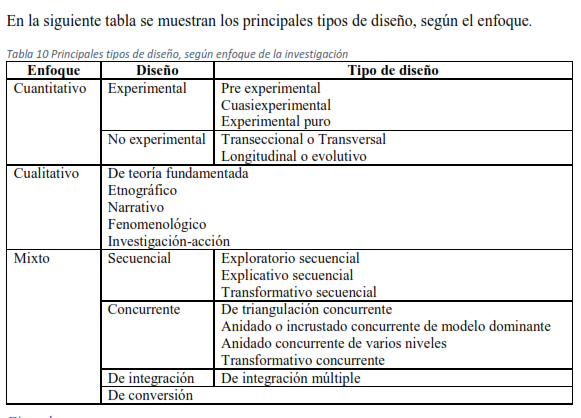 ¿Cómo desarrollo paso a paso mi plan de tesis y tesis?
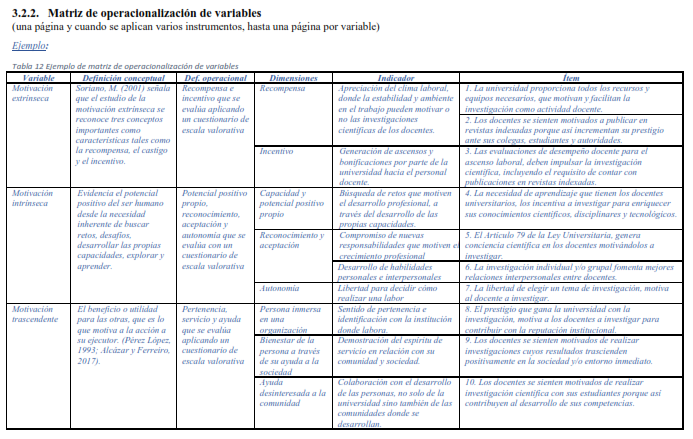 ¿Cómo desarrollo paso a paso mi plan de tesis y tesis?
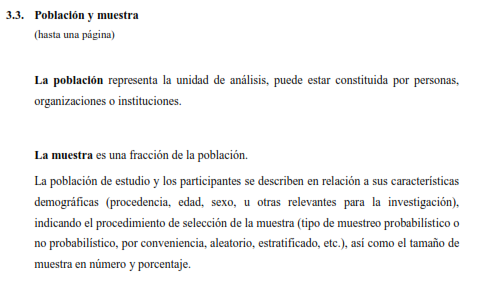 ¿Cómo desarrollo paso a paso mi plan de tesis y tesis?
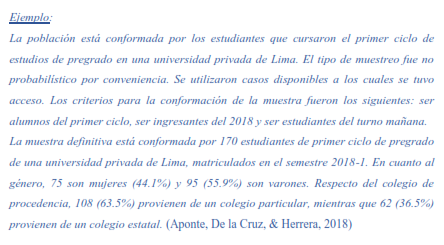 ¿Cómo desarrollo paso a paso mi plan de tesis y tesis?
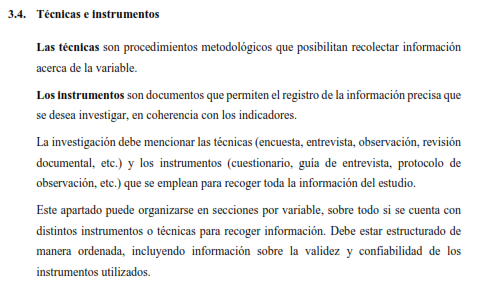 ¿Cómo desarrollo paso a paso mi plan de tesis y tesis?
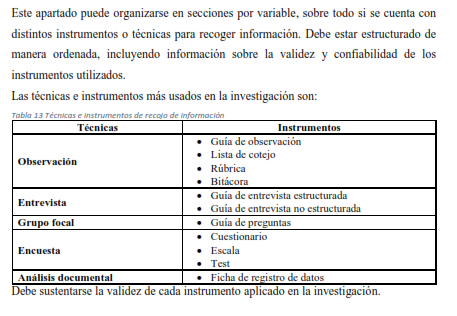 ¿Cómo desarrollo paso a paso mi plan de tesis y tesis?
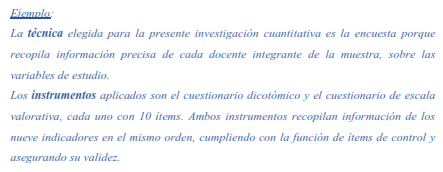 ¿Cómo desarrollo paso a paso mi plan de tesis y tesis?
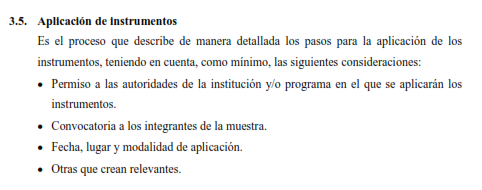 ¿Cómo desarrollo paso a paso mi plan de tesis y tesis?
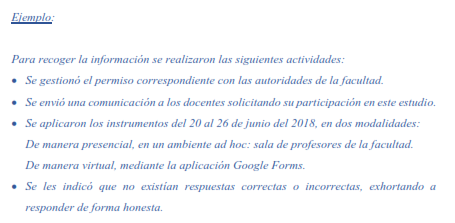 ¿Cómo desarrollo paso a paso mi plan de tesis y tesis?
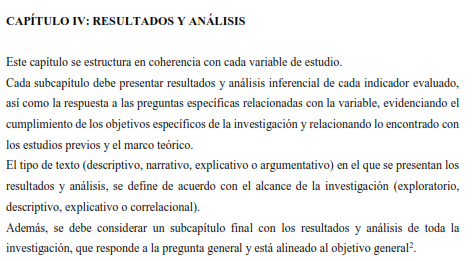 ¿Cómo desarrollo paso a paso mi plan de tesis y tesis?
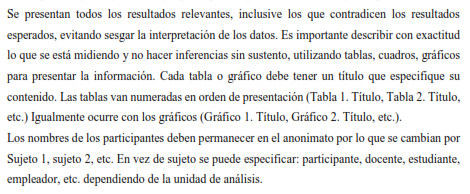 ¿Cómo desarrollo paso a paso mi plan de tesis y tesis?
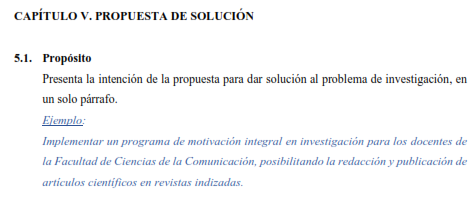 ¿Cómo desarrollo paso a paso mi plan de tesis y tesis?
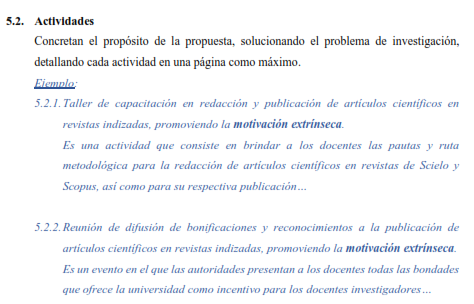 ¿Cómo desarrollo paso a paso mi plan de tesis y tesis?
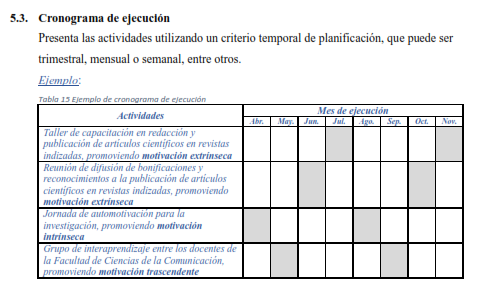 ¿Cómo desarrollo paso a paso mi plan de tesis y tesis?
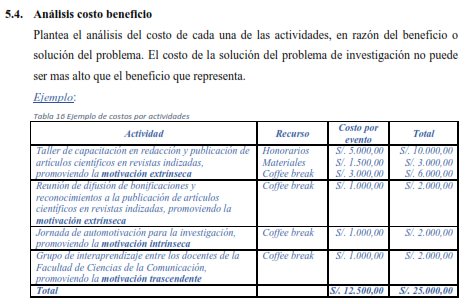 ¿Cómo desarrollo paso a paso mi plan de tesis y tesis?
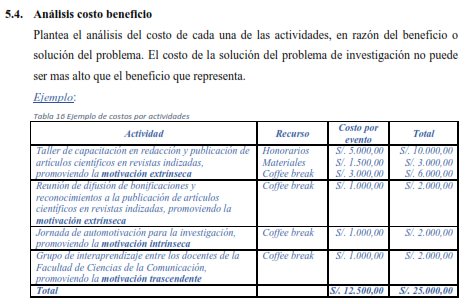 ¿Cómo desarrollo paso a paso mi plan de tesis y tesis?
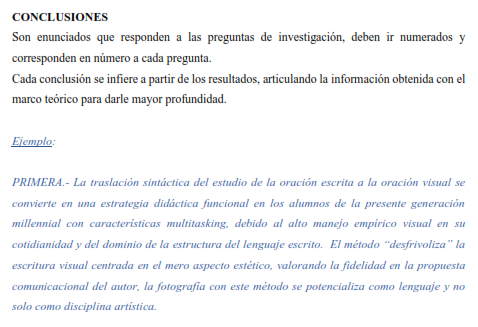 ¿Cómo desarrollo paso a paso mi plan de tesis y tesis?
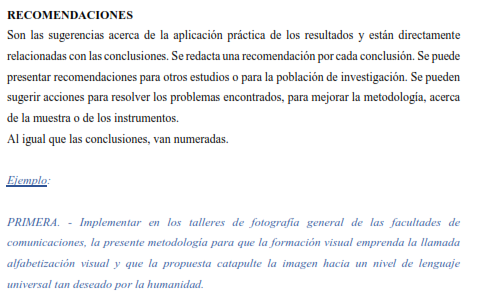 ¿Cómo desarrollo paso a paso mi plan de tesis y tesis?
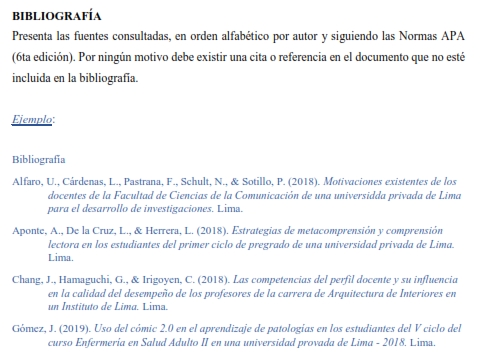 ¿Cómo desarrollo paso a paso mi plan de tesis y tesis?
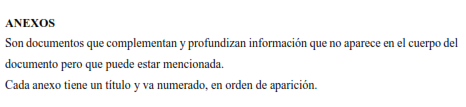 ¿Cómo desarrollo paso a paso mi plan de tesis y tesis?
Tesina
Plan de tesis
Tesis
Normas APA 7ta edición


Plan de tesis
Tesis
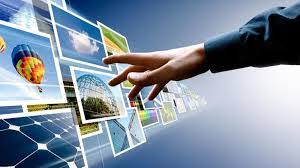